Performance assurance Operating Plan Drop-in Session
14 September 2023
Introducing Your presenters
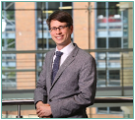 Jenny Hyskaj
REC Code Manager
Communications and Events Analyst
Katie Costa Fernandes
REC Code Manager
Performance Assurance Engagement Lead
Anton Moden
REC Code Manager
Performance Assurance Lead
Vaishnavi Sharma
REC Code Manager
Party Assurance Manager
Housekeeping
Videos and microphones
Event recording
Use of Slido
Opportunities for Q&A
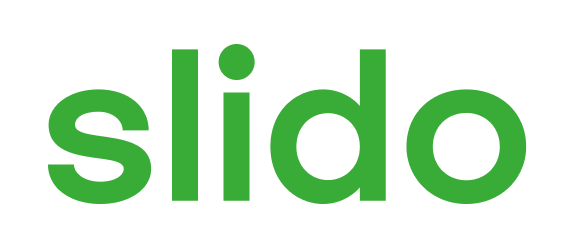 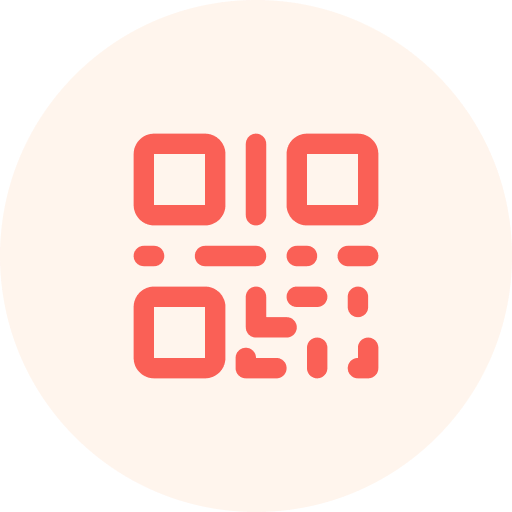 Join at slido.com#1933078
ⓘ Start presenting to display the joining instructions on this slide.
Agenda
What is the PAOP
The Performance Assurance Operating Plan (PAOP) sets out Performance Assurance activity for the upcoming year. It identifies areas that are particular priorities for the Performance Assurance Board (PAB) and will be focus areas to improve performance.  

As the PAOP is a Category 3 document, an industry wide consultation is not required as part of updating the document. Notwithstanding, we have identified that engaging with industry is a key part of making sure we get our Operating Plan right and are therefore seeking feedback in order to support our Performance Assurance activity in Year 3.
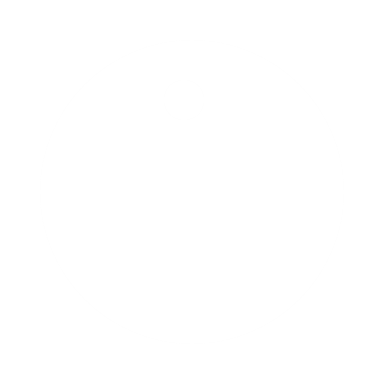 What are our ideas
For 2023/24 Performance Assurance will have three key strategic areas of focus:
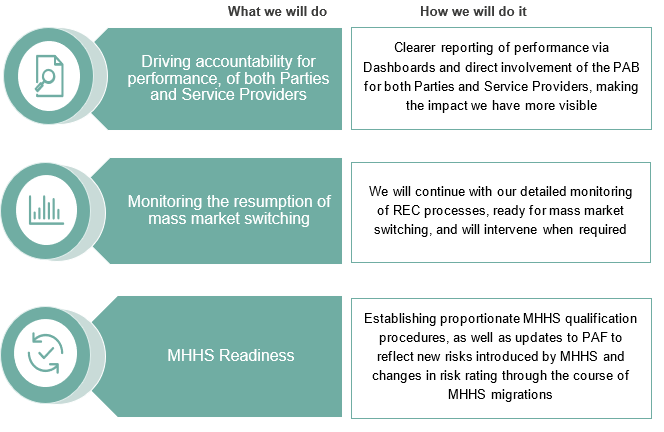 What are our ideas
We therefore have created a plan based on an overall time allocation as follows:
As we move into Year 3, we expect that MHHS will become a more prominent focus for Performance Assurance as the market prepares to transition to the new arrangements. As a result of this, it is expected that there is a shift from new entrants into the market towards companies focusing on qualifying for MHHS.
 
Through effective use of PATs and deep dive reviews, the Code Manager will be adopting a forward-looking risk management approach which will help to underpin proactive prevention of Service Provider issues, reducing the need for application of reactive techniques in response to incidents.
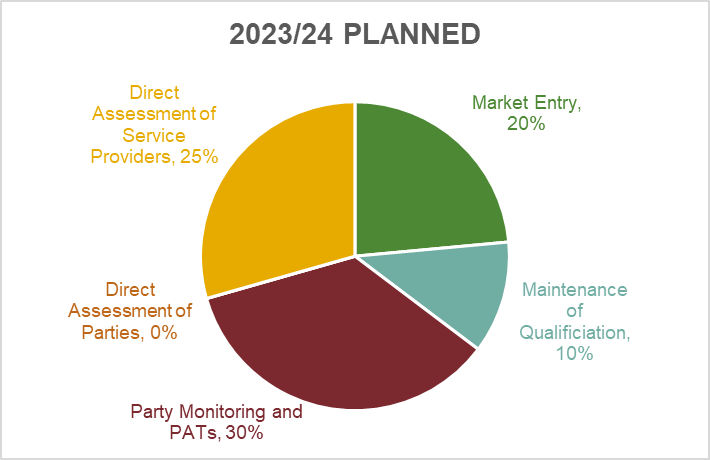 What are our key activities?
What are our key activities?
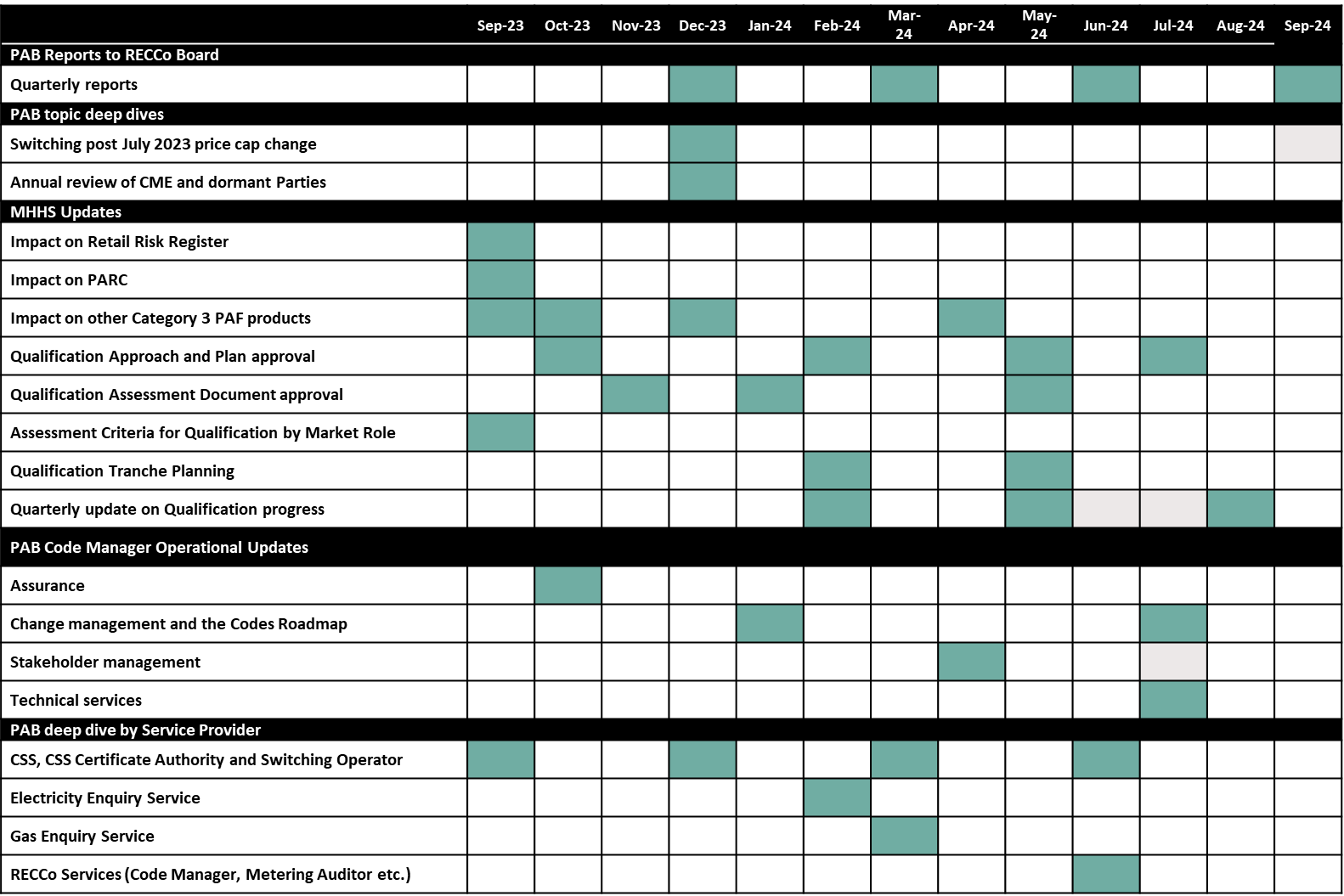 Plus, a review of all of the deliverables, including the PARC
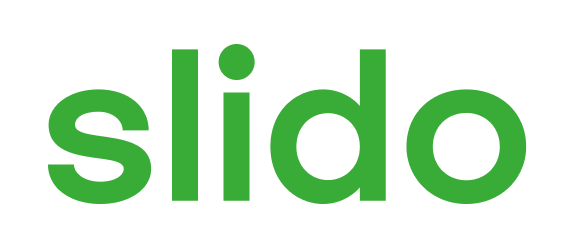 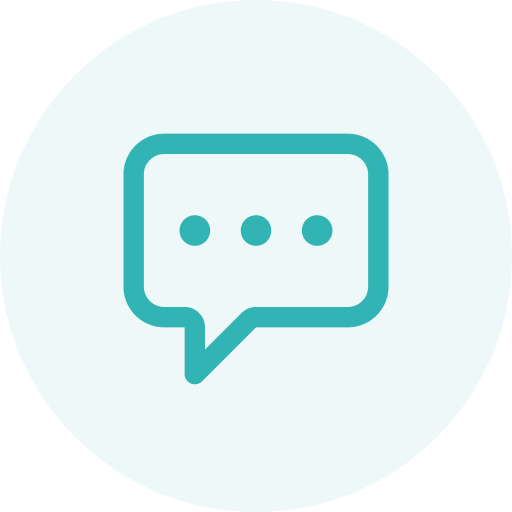 1. Is there anything you were expecting to see but isn't not on our list?
ⓘ Start presenting to display the poll results on this slide.
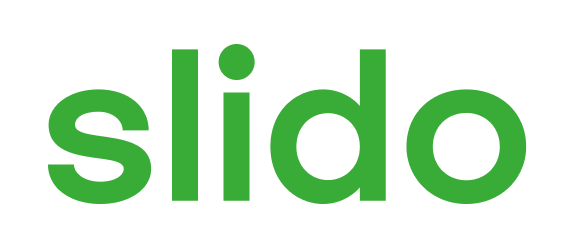 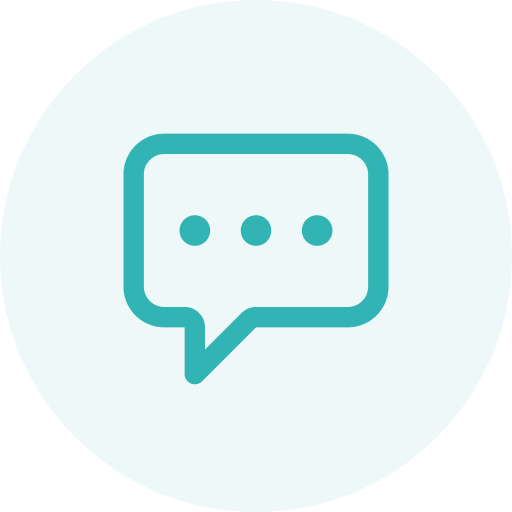 2. Are any of these activities more onerous than we would think?
ⓘ Start presenting to display the poll results on this slide.
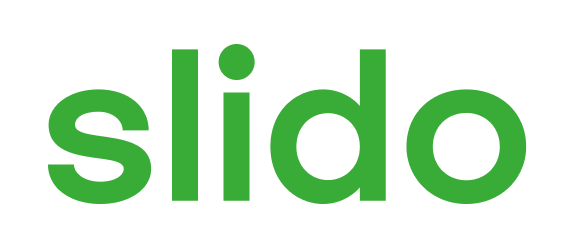 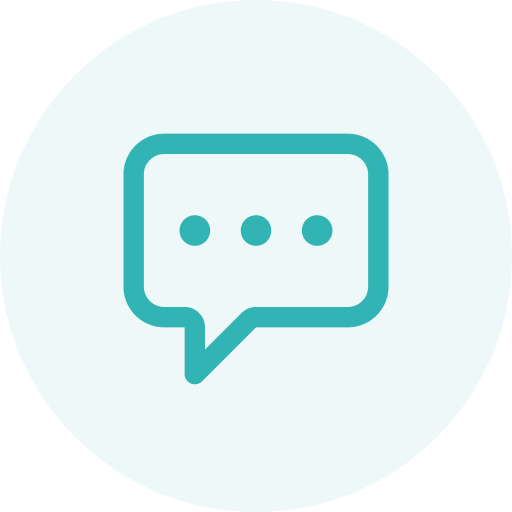 3. Are the timings of the activities proposed appropriate and achievable?
ⓘ Start presenting to display the poll results on this slide.
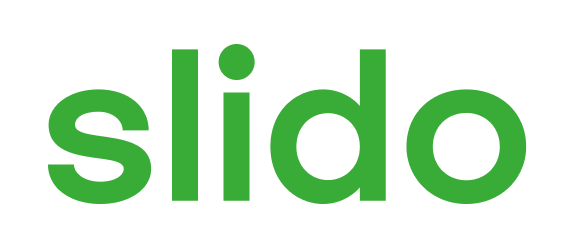 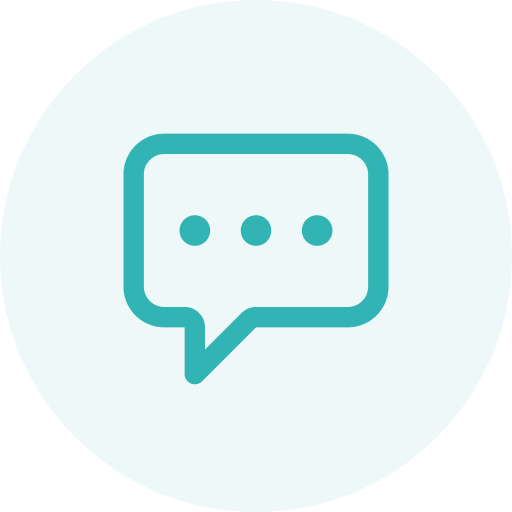 4. Any other thoughts or ways in which we can improve?
ⓘ Start presenting to display the poll results on this slide.
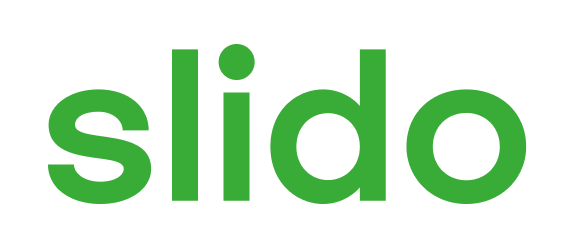 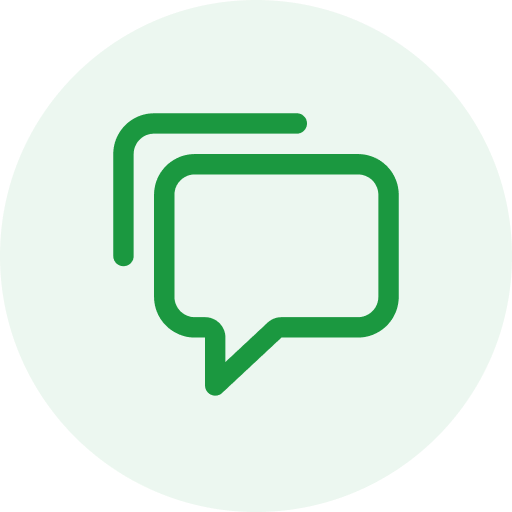 Audience Q&A Session
ⓘ Start presenting to display the audience questions on this slide.
Thanks for attending
Contact us: enquiries@recmanager.co.uk
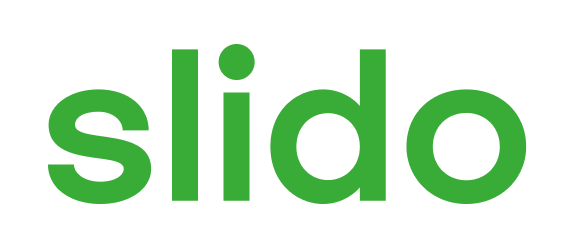 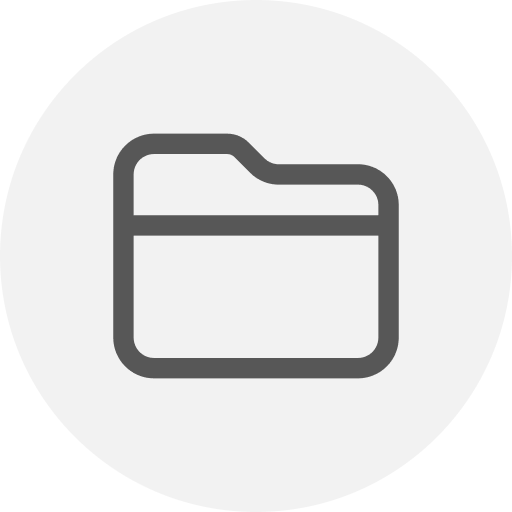 Feedback
ⓘ Start presenting to display the poll results on this slide.